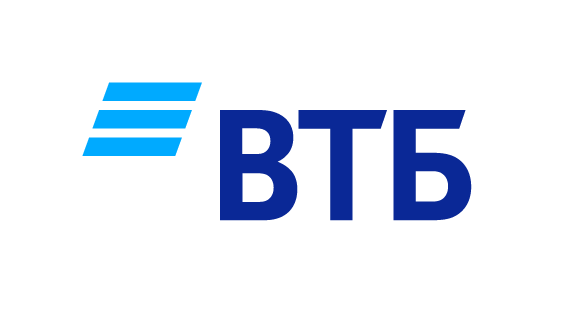 ДОСТУПНОЕ КРЕДИТОВАНИЕ НА ЛЬГОТНЫХ УСЛОВИЯХ В БАНКЕ ВТБИнструмент государственной поддержки «Программа 1706»Программа субсидирования  кредитования субъектов МСП, Утвержденная Постановлением Правительства РФ № 1706от 30.12.2017г.
Основные условия финансирования в рамках программы В ПЛАНИРУЕМОЙ РЕДАКЦИИ НА 2018г.
ЛЬГОТНАЯ ПРОЦЕНТНАЯ СТАВКА
6,5%
СУММА КРЕДИТНОГО СОГЛАШЕНИЯ
Инвестиционное кредитование: 1 сделка - от 3 млн. руб. до 1 000 млн.руб.
Пополнение оборотных средств: 1 сделка - от 3 млн. руб. до 100 млн.руб.
На одного клиента сумма кредитных соглашений - не более 1 млрд. руб.
СРОК КРЕДИТОВАНИЯ 
Инвестиционное кредитование: до 10 лет
Пополнение оборотных средств: до 3 лет
ИНВЕСТИЦИОННЫЕ ЦЕЛИ
реализация инвестиционных проектов, создание или приобретение основных средств, включая строительство, модернизацию объектов капитального строительства, в том числе проведение инженерных изысканий, подготовка проектной документации.
ПОПОЛНЕНИЕ ОБОРОТНЫХ СРЕДСТВ
2
Порядок отнесения ЮЛ и ИП к субъектам МСП в соответствии с 209-ФЗ
Критерии отнесения к категории субъектов МСП определены в
статье 4 Федерального закона № 209-ФЗ:
Соответствие критериям отнесения к субъектам МСП можно проверить на сайте ИФНС: https://rmsp.nalog.ru
3
Каким критериям должен соответствовать Заемщик?
Нефинансовые критерии
Финансовые критерии
Заемщик – субъект МСП,  соответствующий требованиям Федерального  закона от 24 июля 2007 года № 209-ФЗ «О  развитии малого и среднего  предпринимательства в РФ»
 Регистрация в статусе юридического лица  на территории РФ
 Реализация проекта в одной из  приоритетных отраслей
Отсутствие просроченной (неурегулированной)  задолженности по налогам, сборам и иным  обязательным платежам в бюджеты бюджетной  системы РФ и в гос. внебюджетные фонды
 Отсутствие возбужденного производства по делу о  несостоятельности (банкротстве)
 Отсутствие задолженности перед работниками (персоналом) по заработной плате 
 Отсутствие просроченной задолженности на срок свыше 30 календарных дней платежей по обслуживанию кредитного портфеля (положительная кредитная история)
4
Приоритетные направления гарантийной поддержки
СЕЛЬСКОЕ ХОЗЯЙСТВО
ТРАНСПОРТ И СВЯЗЬ
ОБРАБАТЫВАЮЩЕЕ  ПРОИЗВОДСТВО
ПРОИЗВОДСТВО
И РАСПРЕДЕЛЕНИЕ  ЭЛЕКТРОЭНЕРГИИ, ГАЗА И ВОДЫ
РАЗВИТИЕ НАУКИ,  ТЕХНОЛОГИЙ И ТЕХНИКИ
СТРОИТЕЛЬСТВО
ТУРИЗМ
5
Перечень приоритетных отраслей*:
1. Сельское хозяйство, включая производство сельскохозяйственной продукции, а также предоставление услуг в этой отрасли экономики, в том числе в целях обеспечения импортозамещения и развития несырьевого экспорта. 
2. Обрабатывающее производство, в том числе производство пищевых продуктов, первичная и последующая (промышленная) переработка сельскохозяйственной продукции.
3. Производство и распределение электроэнергии, газа и воды. 
4. Строительство, в том числе в рамках развития внутреннего туризма. 
5. Транспорт и связь. 
6. Туристская деятельность и деятельность в области туристской индустрии в целях развития внутреннего туризма. 
7. Деятельность в области здравоохранения. 
8. Сбор, обработка и утилизация отходов, в том числе отсортированных материалов, а также переработка металлических и неметаллических отходов, мусора и прочих предметов во вторичное сырье. 
9. Деятельность предприятий общественного питания (за исключением ресторанов). 
10. Деятельность в сфере бытовых услуг. 
11. Отрасли экономики, в которых реализуются приоритетные направления развития науки, технологий и техники в Российской Федерации, а также критические технологии Российской Федерации, перечень которых утвержден Указом Президента Российской Федерации от 7 июля 2011 г. № 899 «Об утверждении приоритетных направлений развития науки, технологий и техники в Российской Федерации и перечня критических технологий Российской Федерации». 
12. Деятельность в сфере розничной торговли при условии, что субъект малого или среднего предпринимательства зарегистрирован и (или) осуществляет такую деятельность (в том числе через свои филиалы и иные обособленные подразделения, за исключением представительств) на территории монопрофильного муниципального образования, включенного в перечень монопрофильных муниципальных образований Российской Федерации (моногородов), утвержденный распоряжением Правительства Российской Федерации от 29 июля 2014 г. № 1398-р, и доля доходов от ее осуществления по итогам предыдущего календарного года составляет не менее 70 процентов в общей сумме доходов субъекта малого или среднего предпринимательства. 
13. Деятельность в сфере розничной и (или) оптовой торговли при условии, что субъект малого или среднего предпринимательства зарегистрирован и (или) осуществляет такую деятельность (в том числе через свои филиалы и иные обособленные подразделения, за исключением представительств) на территориях субъектов Российской Федерации, входящих в состав Дальневосточного федерального округа, и доля доходов от ее осуществления по итогам предыдущего календарного года составляет не менее 70 процентов в общей сумме доходов субъекта малого или среднего предпринимательства. 

* Приложение 1 к Постановлению Правительства РФ № 1706 от 30.12.2017г.
6
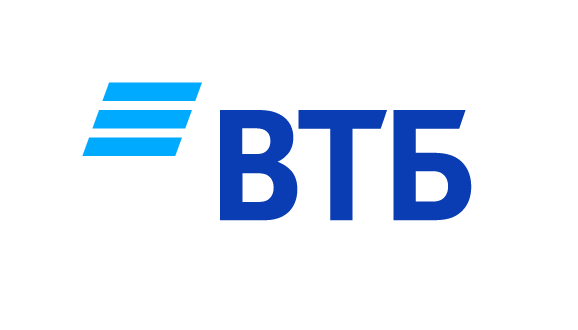 Контактная информация
Артюхова Наталья Александровна
Директор по клиентской работе
Моб:+7-961-720-59-72 (WhatsApp, Viber)
NAArtyukhova@kmr.vtb.ru

Операционный офис в г. Кемерово
Адрес: 650000, Кемеровская область, г. Кемерово,
ул. Н. Островского, д.12
Тел. (3842) 36-80-39.

www.vtb.ru